Тема занятия: «Я в будущем»
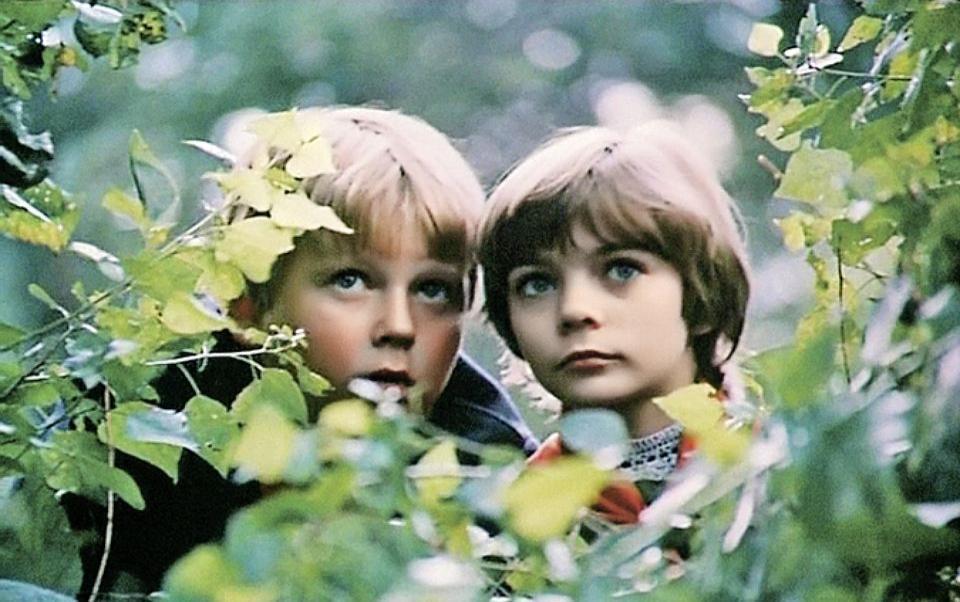 педагог-психолог: Великанова Н.Н.  ГОУ ТО «Новогуровская школа для обучающихся с ОВЗ»
Беседа: «Дороги и линия жизни»
Кто я?
Кто я?
Кто я?
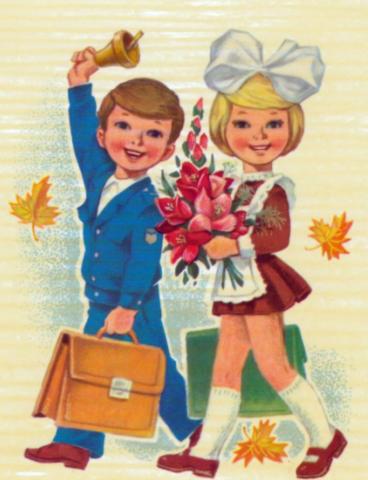 Кто я?
Кто я?
Кто я?
Кто я?
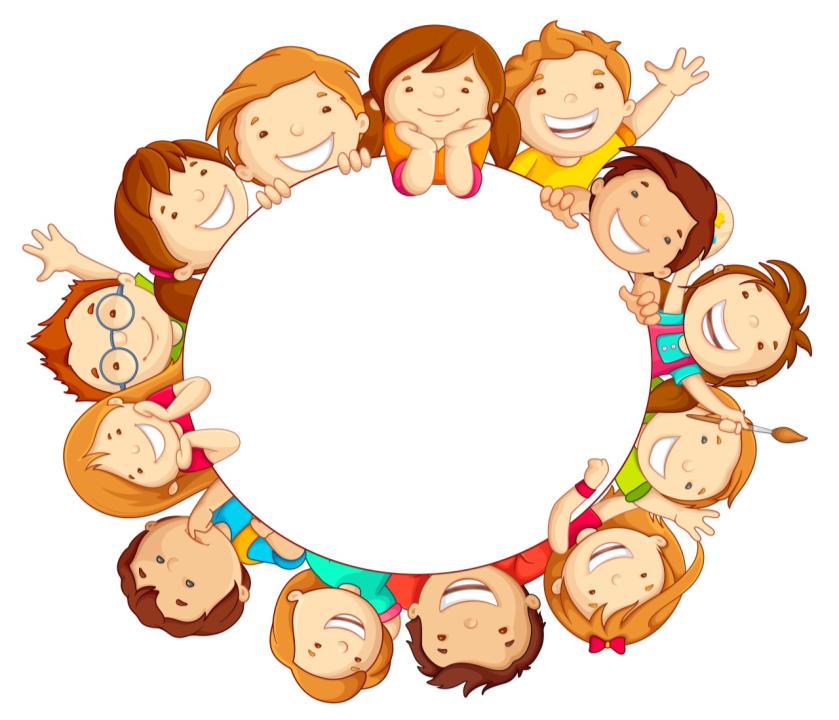 «О Маше и ее человечках»
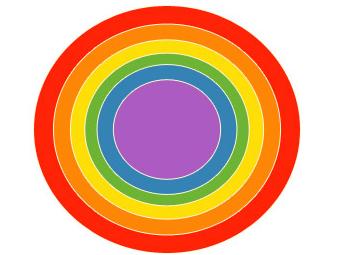 Круг
внутреннего
 мира
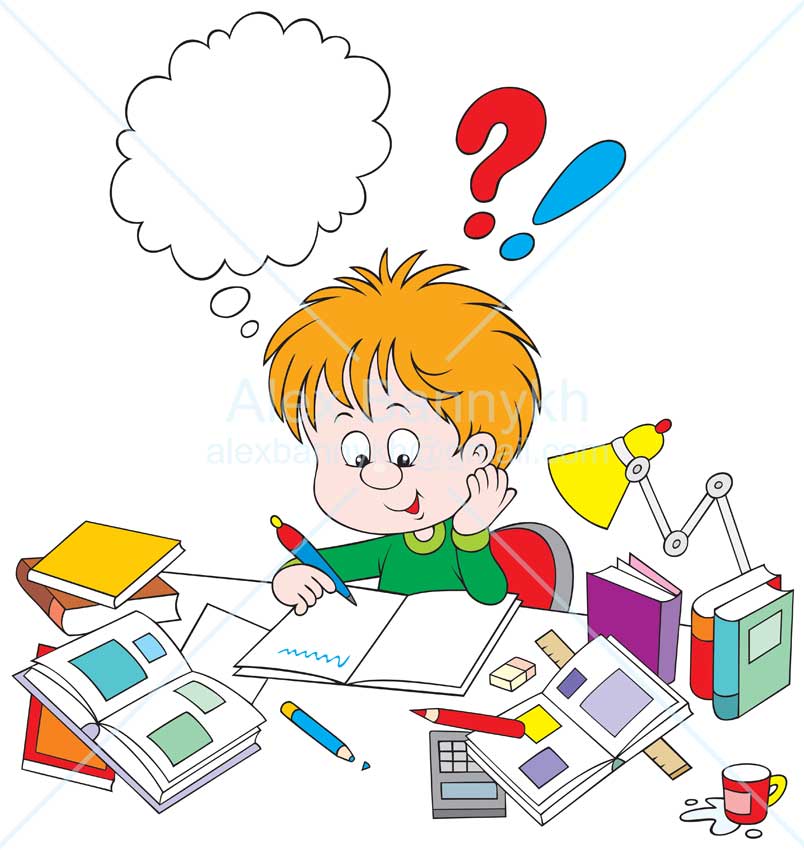 «Хочу в будущем…
делаю
сейчас»
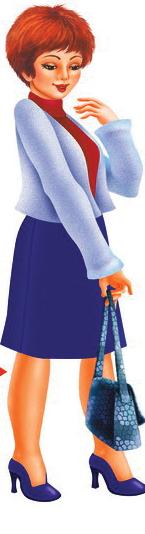 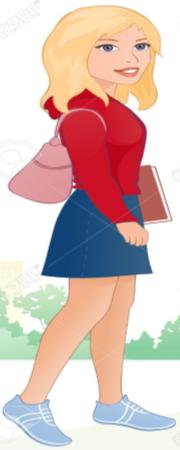 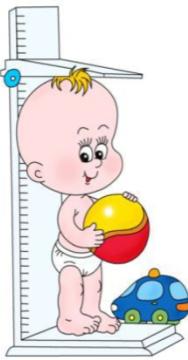 Я расту, имя растет, я изменяюсь
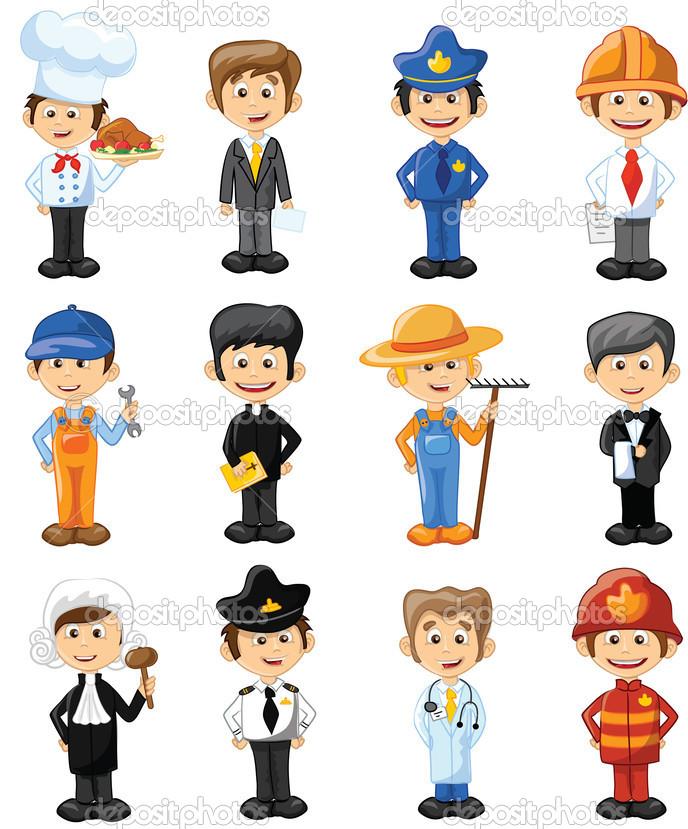 Б
У
Д
У
Щ
Е
Е

В

Н
А
Ш
И
Х

Р
У
К
А
Х
Положительные качества
Доброта
Дружба
Взаимопомощь
Верность
Заботливость
Любовь
Терпение
Милосердие
Прощение
Ответственность
Правдивость
Скромность
Трудолюбие
Благодарность
Сердечность
Послушание
Спокойствие
Правдивость
5 главных качеств взрослого человека
Упражнение: «Трудный путь!»
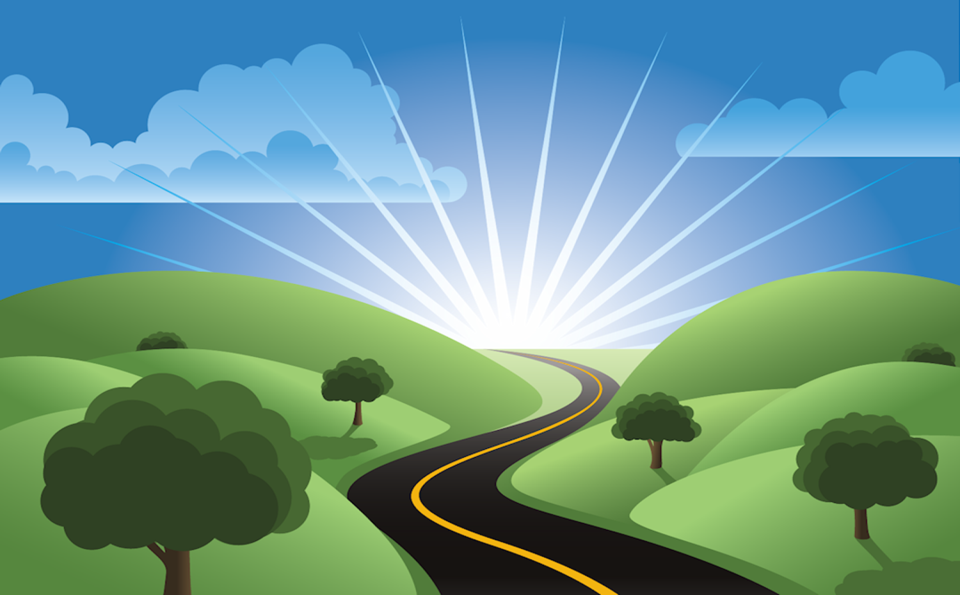 Рисование: «Мой дом в будущем»
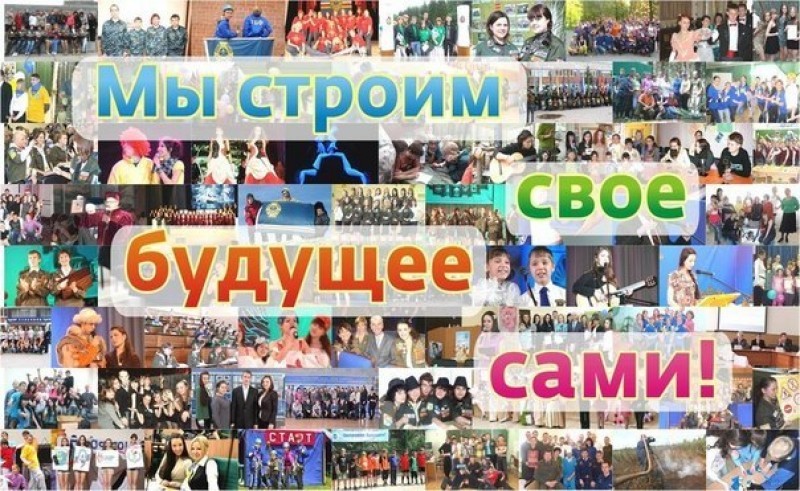 «Сюрпризный момент!»
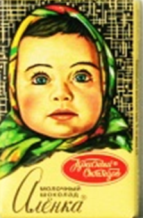 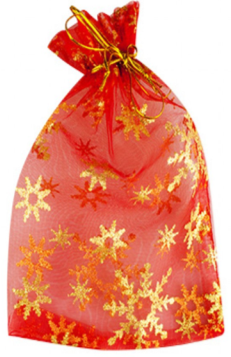 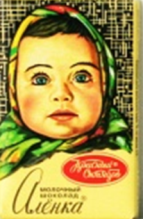 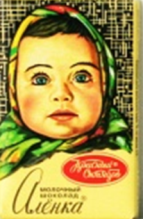 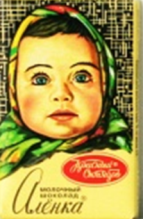 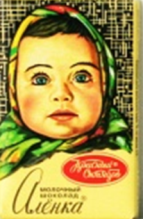 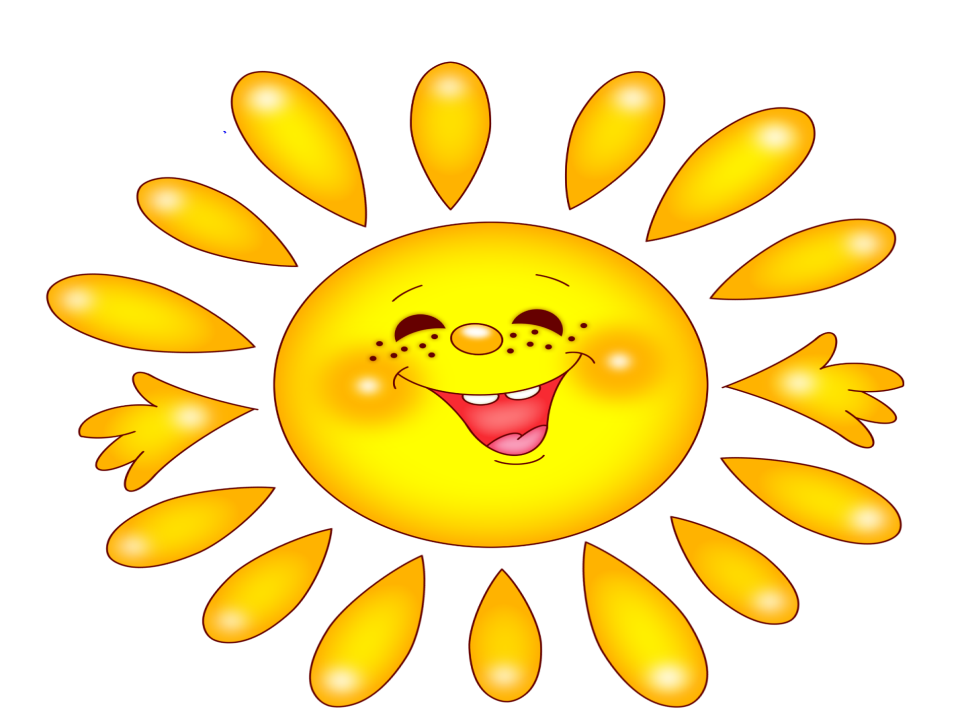 Счастливого
будущего!